Možnosti vzp čr v podpoře lékařů – absolventů, uvažujících o práci praktického lékaře pro děti a dorost
30. 5. 2023
Brno
O vzp ČR
Hlavní úkol, VZP ČR stejně tak i ostatních zdravotních pojišťoven, je vybírat pojistné na zdravotní pojištění na straně jedné - příjmové a na straně druhé - výdajové hradit zdravotní služby (efektivita výběru pojistného - do 100 % chybí 2-2,5 %; poskytovatelům již řadu let platíme ve lhůtě splatnosti).
Na současném trhu je 7 zdravotních pojišťoven.
VZP ČR má necelých 6 mil. klientů, zastoupení v rámci ČR více než 50 % (zbývajících 6 zdravotních pojišťoven má cca 50 %)
Naši pojištěnci mohou vybírat z nejširší sítě poskytovatelů zdravotních služeb; více než 41 tisíc zdravotnických zařízení je ve smluvním vztahu s VZP ČR.
V některých lokalitách Kraje Vysočina a Jihomoravského kraje máme propojištěnost až 80 %.
Léčba našich klientů v roce 2022 stála více než 260 miliard Kč (v roce 2021 to bylo 232 miliard); předpoklad pro letošní rok je 270 miliard Kč.
V nejzávažnějších případech se úhrada za jednotlivé pojištěnce pohybuje řádově i v desítkách milionů Kč ročně.
Povinnost zdravotní pojišťovny zajistit místní a časovou dostupnost
Zdravotním pojišťovnám stanoví povinnost zajistit svým pojištěncům místní a časovou dostupnost zdravotních služeb prostřednictvím poskytovatelů zdravotních služeb, s nimiž má uzavřené smluvní vztahy § 40 zákona č. 48/1997 Sb., o veřejném zdravotním pojištění. 
Konkrétní lhůty vyjadřující místní a časovou dostupnost zdravotních služeb jsou stanoveny nařízením vlády č. 307/2012 Sb., o místní a časové dostupnosti zdravotních služeb.








Pokud pojištěnec nemůže sehnat lékaře, měl by se obrátit na zdravotní pojišťovnu, která je povinna mu předat seznam smluvních poskytovatelů zdravotních služeb v okolí jeho bydliště, kteří přijímají nové pacienty.
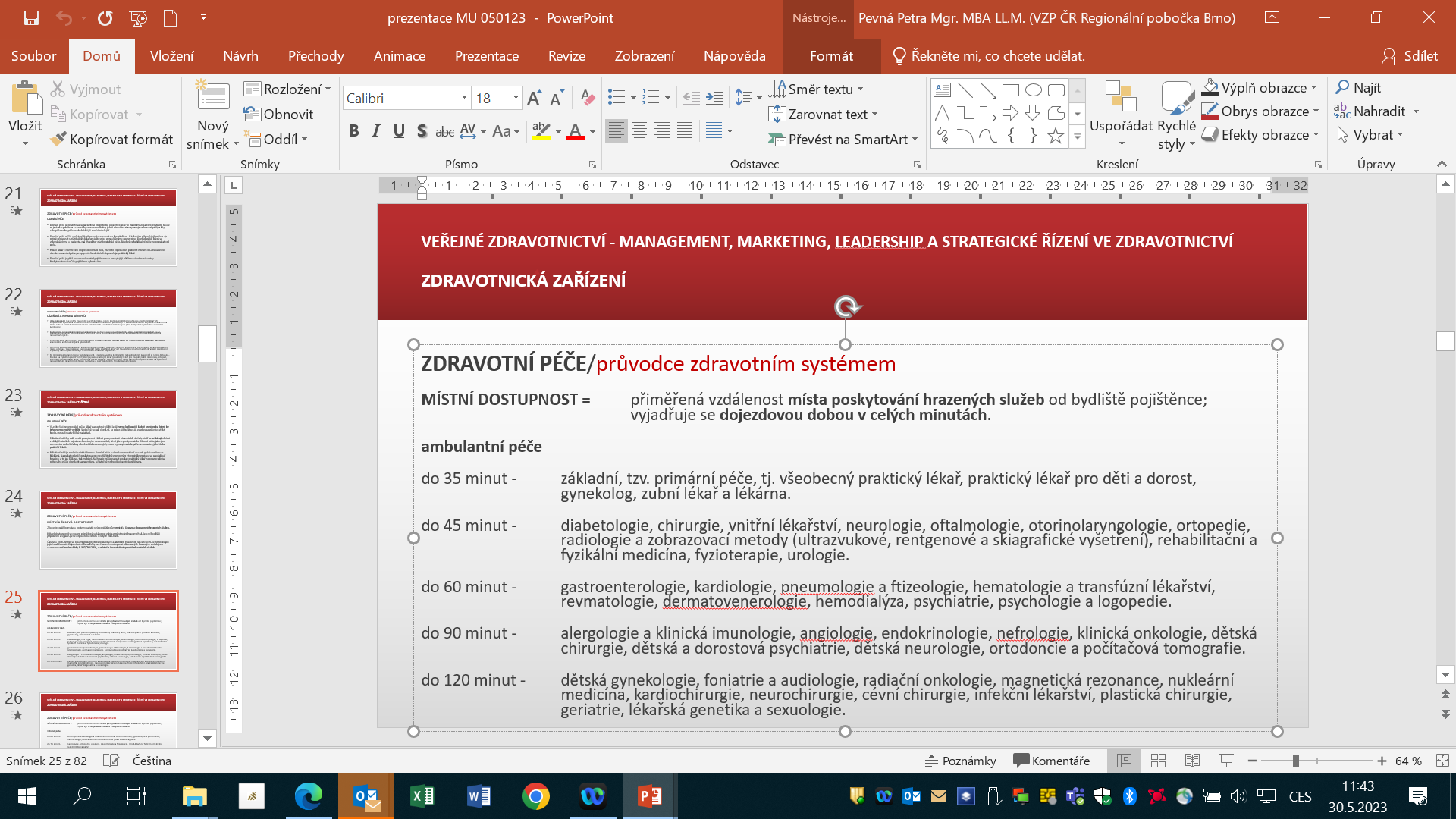 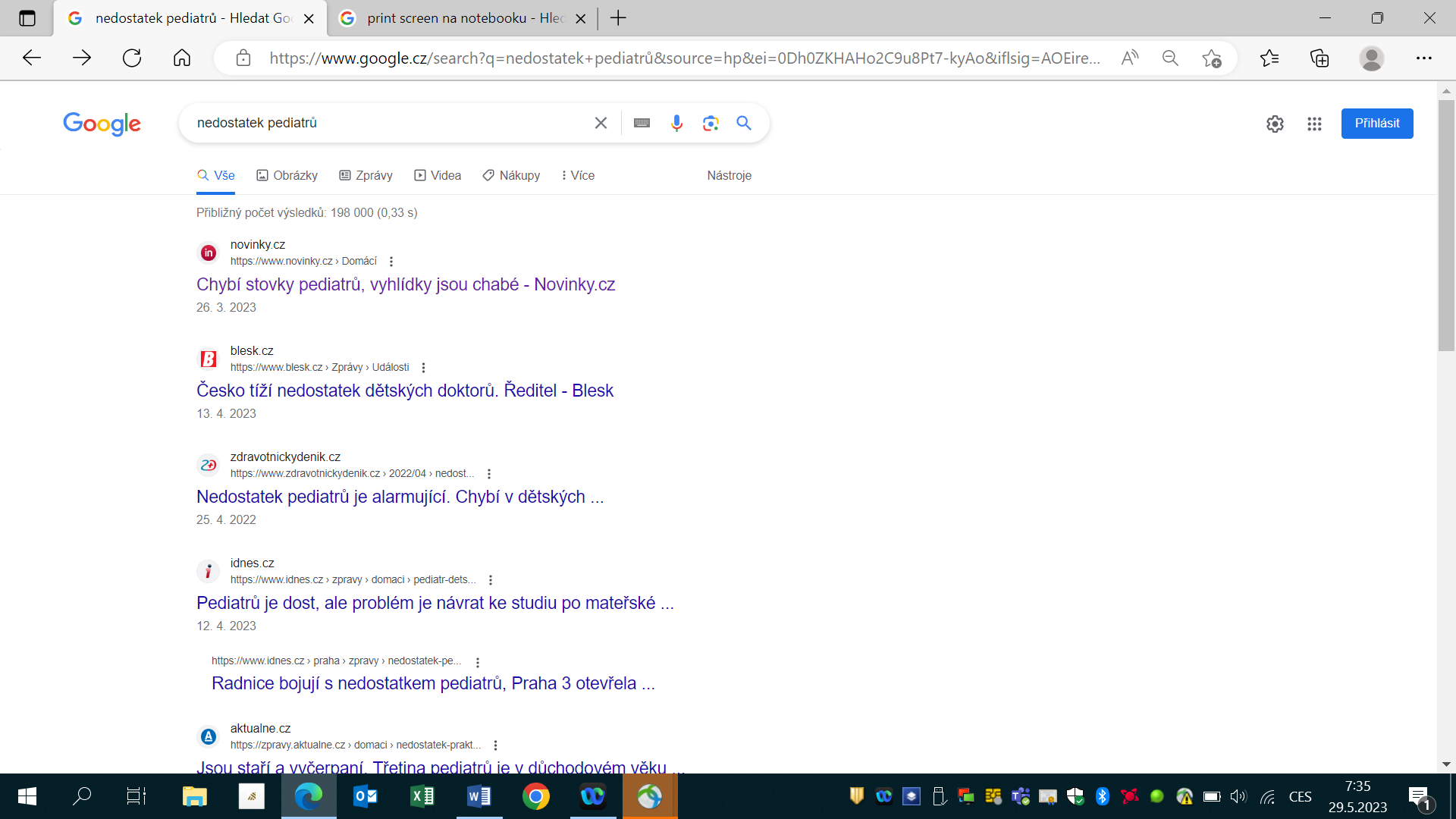 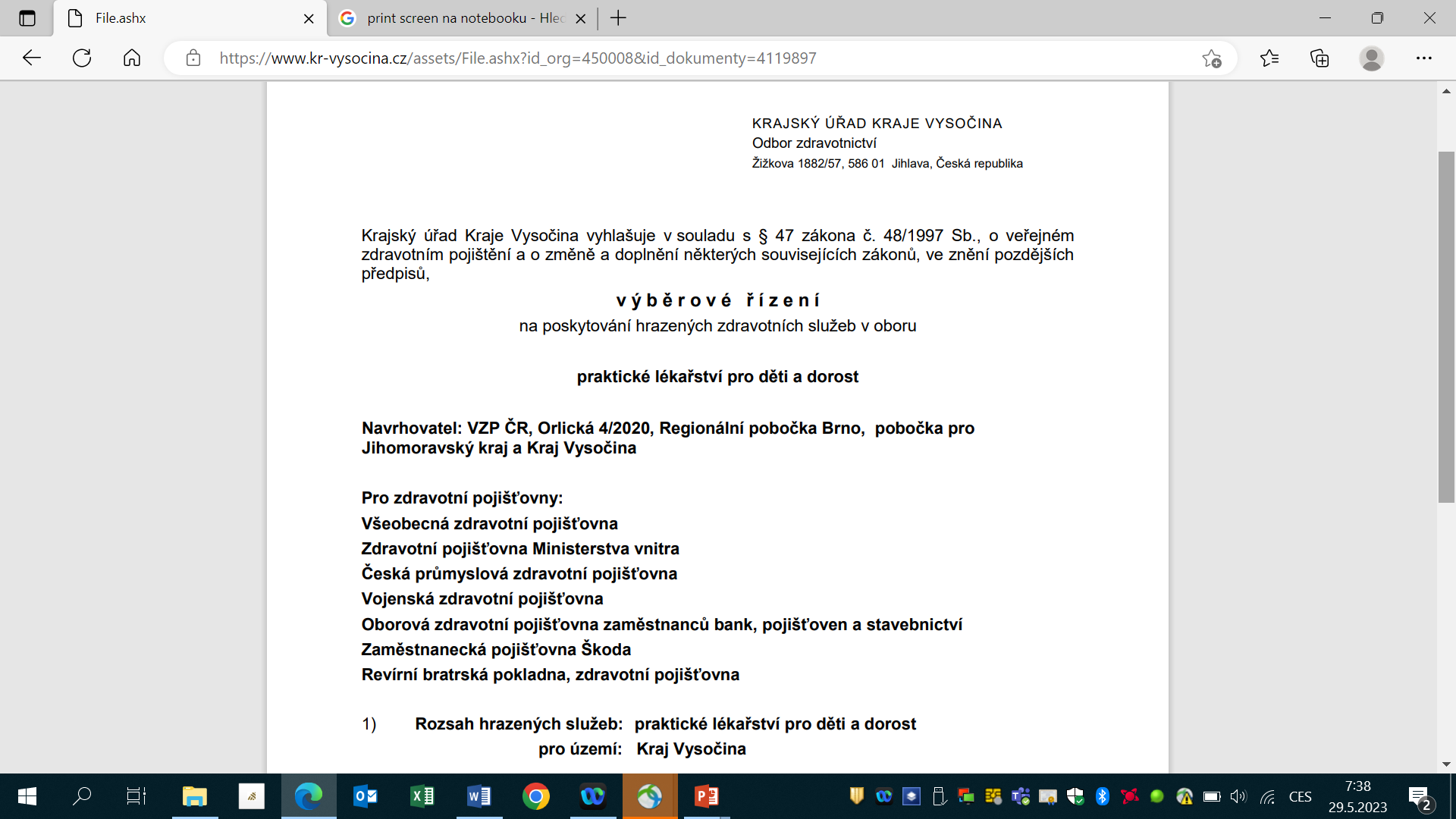 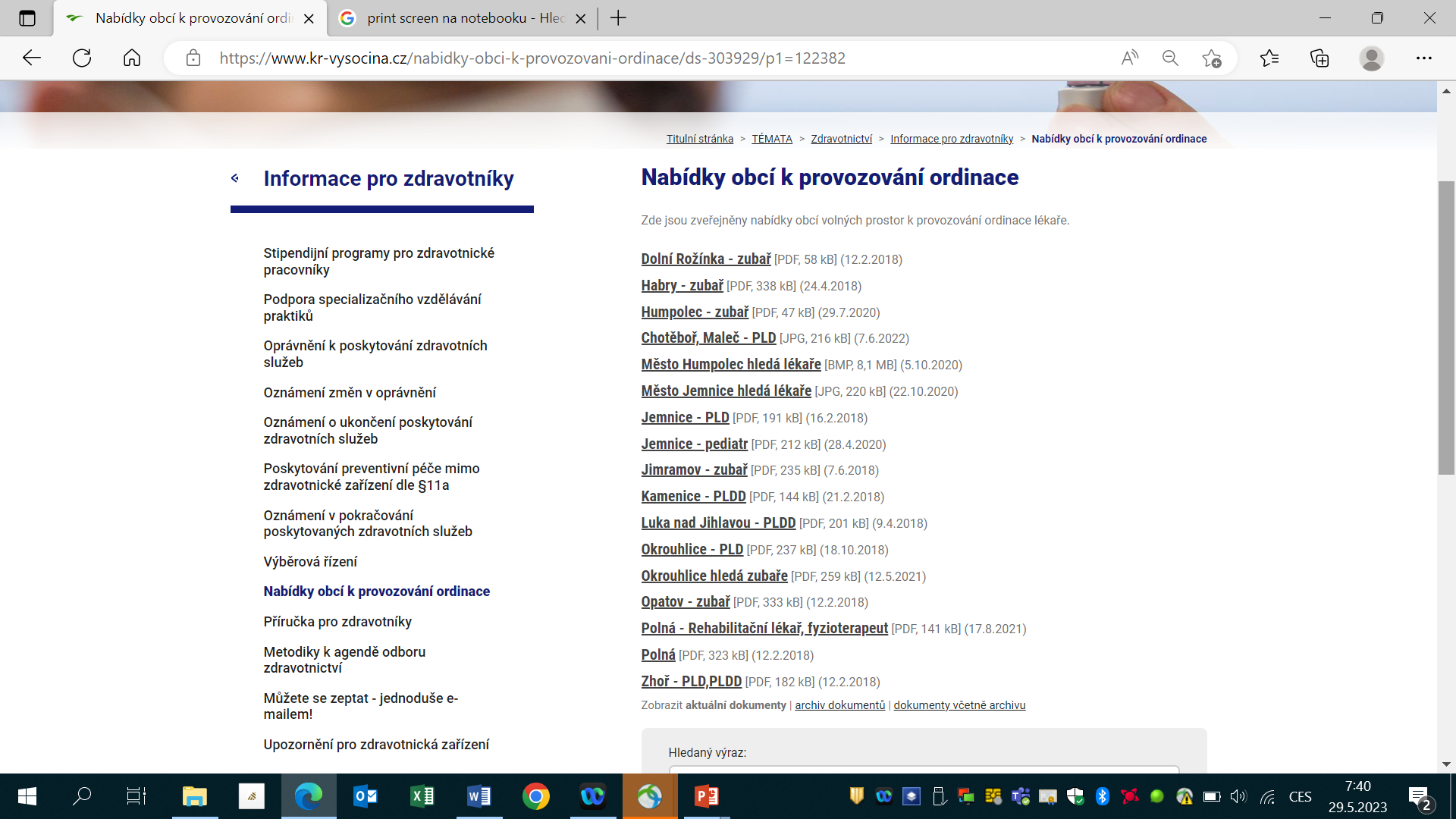 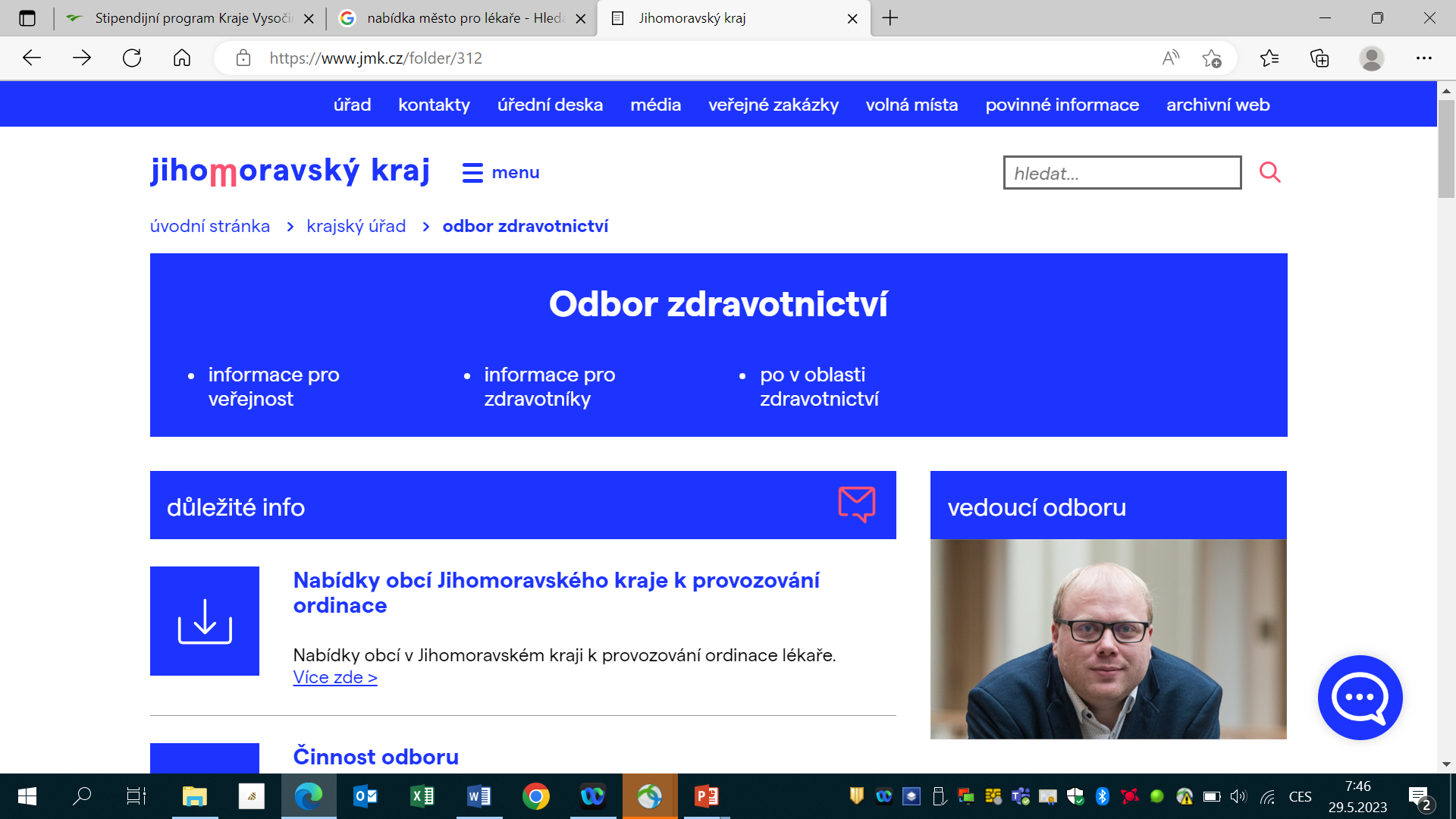 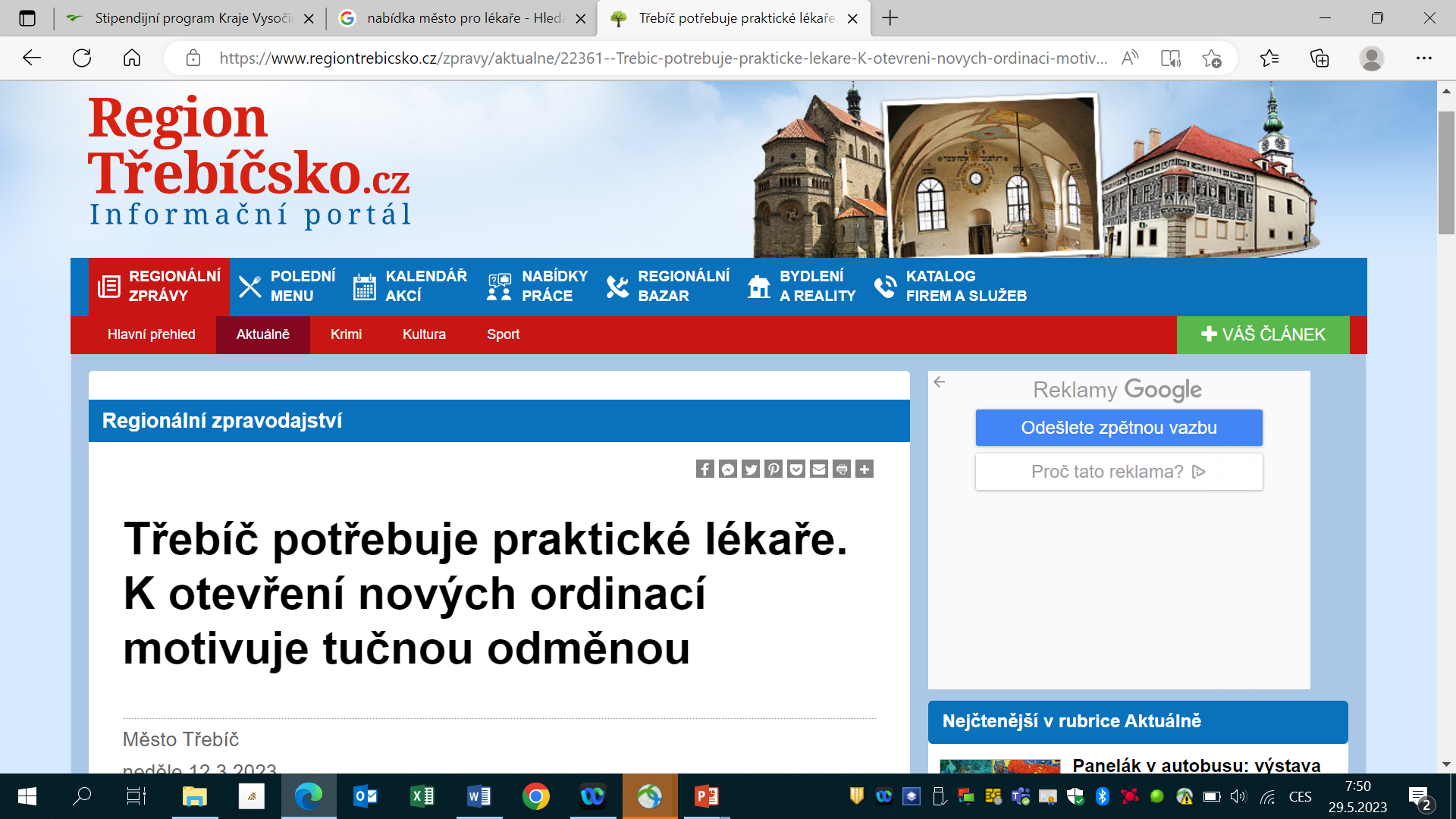 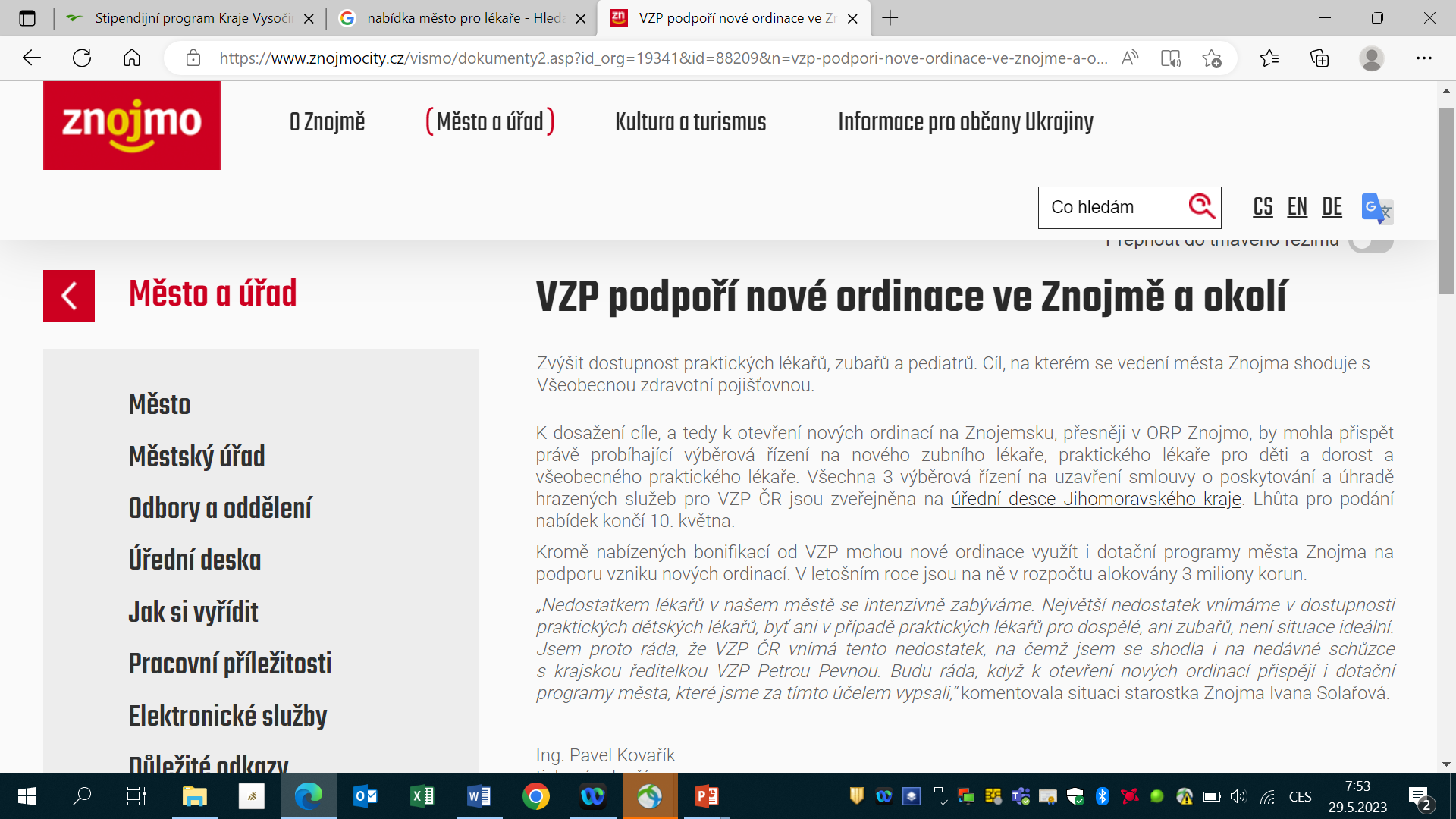 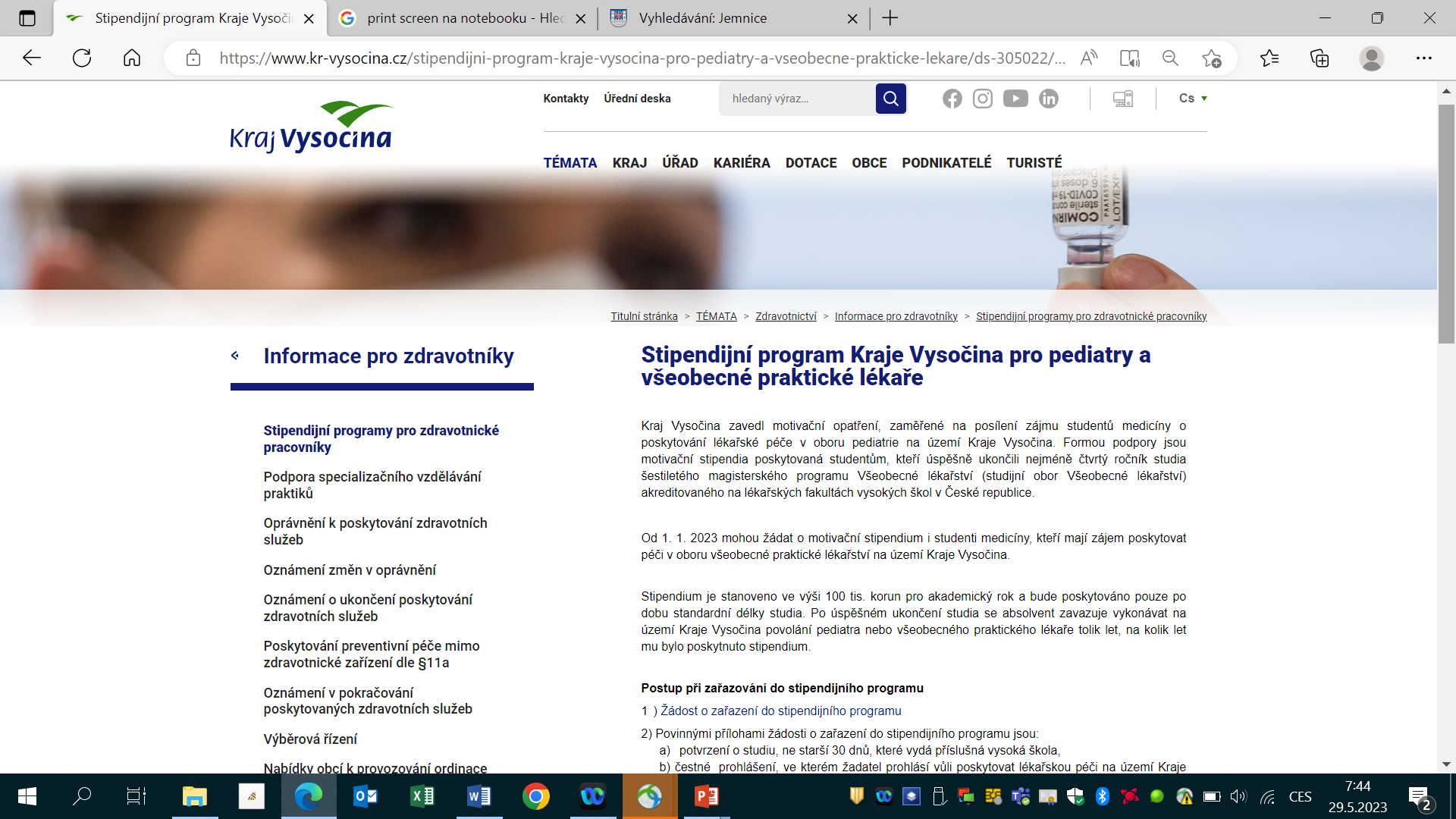 Úhrada v segmentu praktické lékařství pro děti  a dorost (PLDD)
a) kombinovaná kapitačně výkonová platba (KKVP) + úhrada výkonů nad rámec kapitační platby
b) kombinovaná kapitačně výkonová platba s dorovnáním kapitace, tzv. malé praxe + úhrada výkonů nad rámec kapitační platby
c) úhrada dle seznamu zdravotních výkonů (výkonový způsob úhrady)
Pozn.: ukončení registrace u PLDD v 19ti letech; registrace u všeobecného praktického lékaře od 14ti let 
základní výše kapitační platby 65 Kč x index věku dítěte, pokud Poskytovatel na tomto pracovišti poskytuje hrazené služby v rozsahu alespoň 30 ordinačních hodin týdně, rozložených do 5 pracovních dnů, přičemž alespoň jeden den v týdnu má ordinační hodiny prodlouženy nejméně do 18 hodin; dále umožňuje pojištěncům objednat se alespoň dva dny v týdnu na pevně stanovenou hodinu
v ostatních případech je základní výše kapitační platby 58 Kč
Motivační program VZP plus 2023
Cíl programu
motivovat ambulantní poskytovatele v segmentu primární péče a ve vybraných odbornostech ambulantní specializované péče ke zlepšování dostupnosti hrazených služeb, ke zvyšování kvality hrazených služeb a organizace péče a zároveň ke zvýšení účasti pojištěnců VZP v programech preventivní péče pro rok 2023; program VZP PLUS je určen pro poskytovatele, kteří splní definovaná kritéria

https://plus.vzp.cz/pro-prakticke-lekare-pro-deti-a-dorost-poskytovatele/
Preferované oblasti v rámci odbornosti 002 –praktické lékařství pro děti a dorost
Preferovanou oblastí se pro naplnění účelu Programu VZP PLUS rozumí oblast, kterou VZP na základě provedené multikriteriální analýzy inzerovala v tzv. nabídkovém seznamu oblastí, které jsou potenciálně ohroženy zhoršením dostupnosti.
Preferované oblasti v rámci odbornosti 001 – všeobecné praktické lékařství
Preferované oblasti v rámci odbornosti 014 –zubní lékařství
Modelace průměrné úhrady poskytovatele zdravotních služeb PLDD
Odb. 001
Odb. 002
Kraj
2020
2021
2022
2020
2021
2022
KV
55,5
54,9
55
59
59,9
57,8
JMK
55
54,8
57,5
57,4
57
57,5
CELKEM
55,1
54,9
55,1
57,9
57,8
57,8
Odb. 014
Odb. 603
Kraj
2020
2021
2022
2020
2021
2022
KV
49,1
48,9
46,1
53,7
53,6
55,3
JMK
46,1
45,7
45,1
52,8
53,5
55,7
CELKEM
46,8
46,4
46,1
53
53,5
55,6
Průměrný věk lékařů v odbornostech primární péče
Z editorialu Mudr. Evy Matouškové, regionální zástupkyně PLDD pro kraj Vysočina
… tu autoritu a zároveň laskavost mého dětského pana doktora nikdy nezapomenu a zcela jistě to byl i on, kdo předurčil mou volbu profese. Je škoda, že není větší zájem o tak krásnou profesi. Děti rostou, vyvíjejí se, mění se nám před očima, máme možnost je sledovat od nemluvněte až po dospělého mladého člověka, až na výjimky nesimulují, z nemocí se uzdravují … A když se nám podaří navázat, ten každému z nás dobře známý, až důvěrnývztah s rodinou, prožíváme s nimi i události, které s medicínou souvisejí jen okrajově. Mladým kolegům, kteří u mě stážují, se snažím ukázat tu pestrost práce, ten široký ale velmi zajímavý záběr našeho oboru, prolínání různých odvětví medicíny, provázanost kurativy a prevence, ty stále se rozšiřující možnosti diagnostiky, které nám dovolí většinu onemocnění vyřešit přímo v ordinaci. A pocit, když se bývalí pacienti vracejí a s důvěrou mi svěřují do péče své děti…
Co ještě můžeme nabídnout
informační servis před uzavřením smluvního vztahu – výběrové řízení, doložení smluvních dokumentů
pro již smluvní poskytovatele nabízíme pomoc při orientaci v pravidlech při vykazování péče – ať už Seznam zdravotních výkonů s bodovými hodnotami, Metodika pro pořizování a předávání dokladů (kterou se řídí i ostatní zdravotní pojišťovny), pro pravidla vykazování očkování má VZP svůj Metodický postup 
na VZP pracují revizní lékaři s dlouholetou praxí v oboru, takže mají zkušenosti a ví, jak souvisí praxe s nutností mít vše „papírově“ v pořádku – záznamy v dokumentaci atd. 
často nás oslovují dětští lékaři s dotazy na očkování, jak vykazovat zdravotní výkony, nebo pokud přebrali pacienta a z výpisu dokumentace od předchozího lékaře nelze vše dostatečně vyčíst, obrací se s žádostí o informaci, kdy a na co byly děti očkovány, aby mohli zajistit doočkování
Postgraduální vzdělávání
https://www.mzcr.cz/seznam-akreditovanych-pracovist/
Katalog akreditací lékařských i nelékařských povolání (mzcr.cz)
https://www.mzcr.cz/seznam-uspesnych-zadatelu-o-dotaci-na-rezidencni-mista-pro-rok-2023-obory-detska-a-dorostova-psychiatrie-pediatrie-a-detska-neurologie/
Obory vzdělávání
lékař se specializací podle zákona č. 95/2004 o podmínkách získávání a uznávání odborné způsobilosti a specializované způsobilosti k výkonu zdravotnického povolání lékaře, zubního lékaře a farmaceuta a vyhlášky č. 185/2009 Sb.  na základě doloženého diplomu MZ ČR o specializované způsobilosti k výkonu povolání lékaře v oboru PRAKTICKÝ LÉKAŘ PRO DĚTI A DOROST;  event. Rozhodnutí MZ ČR dle § 44 odst. 2 věta druhá zákona č. 95/2004 Sb. jako specializovaná způsobilost k výkonu povolání lékaře v oboru praktické lékařství pro děti a dorost  
lékař se specializovanou způsobilostí v oboru DĚTSKÉ LÉKAŘSTVÍ (ukončené vykonáním atestační zkoušky ukončené specializační vzdělání podle zákona č. 95/2004 Sb. a vyhlášky č. 185/2009 Sb. a doložené diplomem o specializaci jako specializovaná způsobilost k výkonu povolání lékaře v oboru dětské lékařství; event. ukončené doložením Rozhodnutí MZ ČR dle § 44 odst. 1 věta šestá zákona č. 95/2004 Sb. jako specializovaná způsobilost k výkonu povolání lékaře v oboru dětské lékařství) podle přechodných ustanovení Čl. II zákona č. 67/2017 S., odst. 6, kterým se mění zákon č. 95/2004 o podmínkách získávání a uznávání odborné způsobilosti a specializované způsobilosti k výkonu zdravotnického povolání lékaře, zubního lékaře a farmaceuta nebo byli zařazeni podle zákona č. 95/2004 Sb., ve znění účinném přede dnem nabytí účinnosti tohoto zákona, do vzdělávání v oboru DĚTSKÉ LÉKAŘSTVÍ a toto vzdělání úspěšně dokončí, považují se pro účely poskytování ambulantní péče za lékaře se specializací v oboru PRAKTICKÉ LÉKAŘSTVÍ PRO DĚTI A DOROST, pokud úspěšně dokončí kvalifikační kurz 
lékař se specializací získanou dle novely zákona 95/2004 Sb. účinné od 1. 7. 2017 získává specializovanou způsobilost v oboru PEDIATRIE (sloučení DĚTSKÉ LÉKAŘSTVÍ a PRAKTICKÉ LÉKAŘSTVÍ PRO DĚTI A DOROST); dříve udělovala ČLK Osvědčení k výkonu soukromé praxe ve specializačním oboru (nástavbě) pediatrie; event. Osvědčení k výkonu lékařské praxe pro obor pediatrie;  event. doložení Diplomu vydaného IPVZ o specializaci pediatrie I. stupně
Děkujeme za pozornost a těšíme se na setkání při výběrovém řízení
 na poskytování zdravotních služeb v oboru praktické lékařství pro děti
 a dorost/pediatrie 
Mgr. Lenka Smutná, MBA
vedoucí referátu kontroly a revize zdravotní péče Jihlava
pověřena vedením referátu správy smluv Jihlava
t (+420) 952 235 278, m (+420) 734 366 862
 
VŠEOBECNÁ ZDRAVOTNÍ POJIŠŤOVNA ČR
www.vzp.cz | Sledujte nás na facebook.com/vzpcr